Why do Christians need forgiveness?
Would you FORGIVE this….
Hardest to forgive
Easy to forgive
Friends forget to sit with you at lunch 


Friends choose not to sit with you at lunch 


Your brother borrowed your X - box game without asking and accidently broke it

 
One of your best friends was ran over by a car. The driver is so sorry and wishes he could turn back time.
Why is forgiveness so important for Christians?
Learning Outcomes
Explain the importance of forgiveness for Christians, especially during Catholic Mass.    

Evaluate the nature of forgiveness in Jimmy Mizen’s case study.
Forgiveness- Jesus
Christians believe that all people are guilty of doing wrong. 
That has separated them from God. 
They needed someone to make God and humans friends again; this was Jesus who died on the cross for this reason.
Sacrament of Reconciliation

In the Sacrament of Reconciliation, God welcomes back the sinner like the father welcomes back the lost son
The sacrament of Reconciliation involves contrition, confession, penance and absolution
Christian teachings!
You all have a worksheet on the Christian teachings but no information on it!!! 

Your job in teams: 

Come up one by one. You have 1 minute at the sheet of KNOWLEDGE!
Sheet of knowledge!!!
RULES: - 
You can only walk 
You can’t touch another person 
You cannot talk to your team from the sheet of knowledge
You must take turns to come up to the sheet of knowledge
Christian teachings on forgiveness
Christianity teaches that the best way to end conflict is through forgiveness
MATTHEW 18:21

“Lord how many times shall I forgive my brother? Up to seven times? Jesus answered, ‘Forgive SEVENTY SEVEN TIMES!!!” 

What does this mean?

…………………………………………………………………………………………………………………………………………………………………………………………………………………………………………………………………………….
They should do this because the Bible says: 

“Love your enemies and forgive others”
For Jesus there was nothing unforgivable!  Jesus died on the cross to bring forgiveness between God and his people.
Christian teachings on forgiveness
MATTHEW 18:21










What does this mean?

…………………………………………………………………………………………………………………………………………………………………………………………………………………………………………………………………………….
They should do this because the Bible says: 

1. 




2.
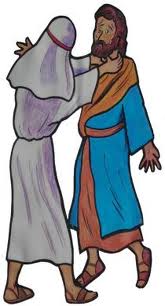 The Unmerciful Servant Matthew 18:23-35
What is Jesus’ message for Christians?
What are the benefits of following Jesus’ teachings?
What problems might you face when following these teachings? Why?
Matthew 18: 23-35
B) Do you think having a faith helps you to forgive? (4)
Yes/no because I think….
For example….

Also yes/no because I think …
For example…..
Confess
Repent
Absolution
Contrite
Jesus
Love
Reconcile
Anger
Betrayal
Sin
Venial Sin
Mortal Sin
Confession
Sentence starters and key words
Sentence starters or key words
Independent
What may be the consequences of not forgiving a person?

What may be the consequences of always forgiving a person?
Forgiveness is….
Post it plenary….
Plenary
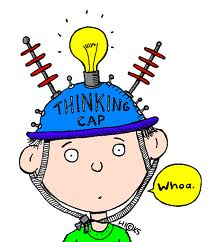